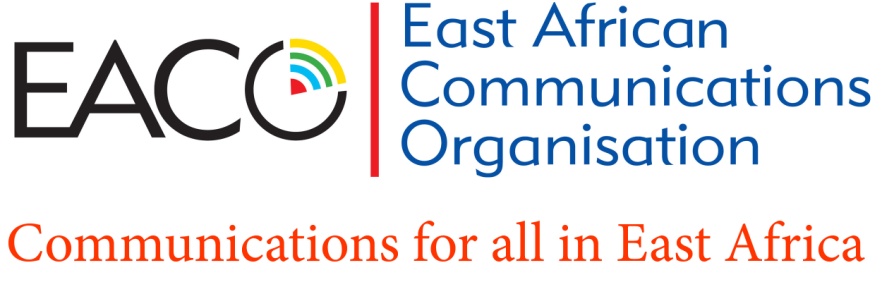 Topic: ENFORCING COMPLIANCE TO EWASTE MANAGEMENT STRATEGIES
Derick Simiyu Khamali
Compliance and Enforcement 
Communications Authority of Kenya
at 
The 6th EACO REGIONAL EWASTE WORKSHOP ON SUSTAINABLE EWASTE MANAGEMENT IN JUBA SOUTH SIUDAN
Date: 11th to 15th 2024
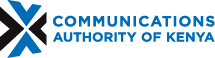 EWASTE STAKEHOLDERS 

PRODUCERS
CONSUMERS/USERS
COLLECTORS 
RECYCLERS

Enforcing Compliance
Legislation (Laws and Policies)
01
National Constitution
02
Regional strategy
02
Lorem Ipsum is simply dummy text of the printing and typesetting industry.
International laws
03
Lorem Ipsum is simply dummy text of the printing and typesetting industry.
National strategy
04
Lorem Ipsum is simply dummy text of the printing and typesetting industry.
05
Regulatory Action
05
Lorem Ipsum is simply dummy text of the printing and typesetting industry.
Regulatory Framework
Section 47 (c) of the Kenya Information and Communications Act, 1998	mandates Authority to promote environmental Compliance
Section 51 of the Act, empowers the Authority to grant licenses to provide
The regulator is empowered to ensure compliance to the environmemnt compliance by all ICT players 
License conditions come with a provision to enhance complianceto environmental considerations 
There is compliance monitoring in the annual reporting by all licensees regardless of whether you produce or not.
Role Alignment
Ministry of Environment and Ministry of ICT
County Governments This licence allows for the establishment of submarine cables systems for the provision of international connectivity services across the sea.
State collaborations The NEMA 
      The ICT regulator 
      The CoG
       The KEPSA
The Power of Licensing on Ewaste Mgt
All Service providers –  Periodical reporting and obligation to protect the  consumers 
Role of Consumers  - Sensitization and Awareness
Recyclers – Collectors, Refurbishers and Recyclers plus Exporters

Importers – Co-work with customs vide Type Approval
The Role of Public Private Partnership
Public private partnership

Motivation 
Commitment 

Compensation 

Sustainability
The Role of Academia
Education

Research 
innovations

Sustainability
The Role of Technology in Ewaste Mgt
Cloud Computing -  Consolidating to reduce duplication

Artificial Intelligence – The revealer of reality
Big Data Analytics  - Estimate and guide compliance

Internet of Things – Link and maximize use (re-use)

Sustainability – Succession of technologies - Smooth
Compliance Status -  Declaration
The performance of compliance and Enforcement should on the following parameters;
Financial compliance – Through customs, licenses and compensation. 

Documentary compliance – Through declared procedures and return forms
Operational compliance - Determined through periodic inspection of provider premises and facilities to sustain the always awake model.
Consolidated compliance reporting and actioning for better. Annual report and reward of the best performance.
Enforcement Actions
In the event that an entity does not satisfactory comply, the Authority will initiate enforcement action as provided in  law (KICA):-
Notice of Violation
Penalty Notice
Penalty
Revocation Notice
License Revocation and
Prosecution
Reporting of non compliance to chukuahatua@ca.go.ke
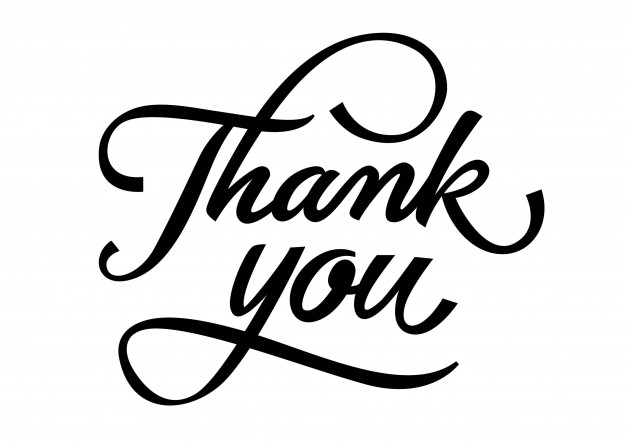